TOÁN
ÔN TẬP CUỐI NĂM
Chủ đề10
LUYỆN TẬP
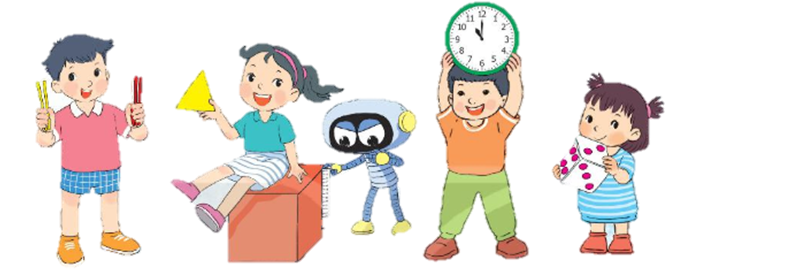 Trang 96/SGK
a) Tính nhẩm.
1
80 + 10
30 + 40
60 + 20
90 - 10
70 - 40
80 - 20
[Speaker Notes: Cho HS quan sát trực quan để biết có mấy chục, mấy đơn vị]
a) Tính nhẩm.
1
80 + 10 = 90 
30 + 40 = 70
60 + 20 = 80
90 - 10 = 80
70 - 40 = 30
80 - 20 = 60
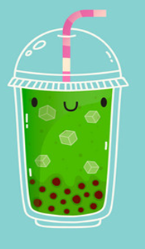 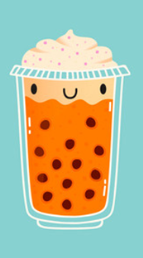 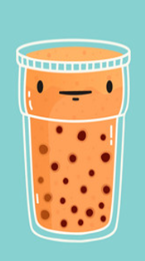 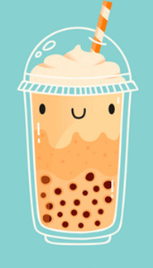 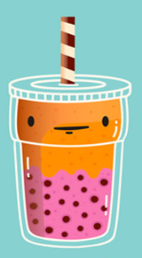 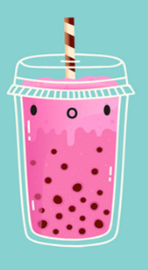 b) Đặt tính rồi tính.
32 + 15
71 + 24
40 + 39
76 - 42
36 - 21
47 - 22
[Speaker Notes: Gv linh động cho HS làm bảng hoặc làm nhóm. Chấm chữa trên bảng lớp]
Hai phép tính nào có cùng kết quả?
2
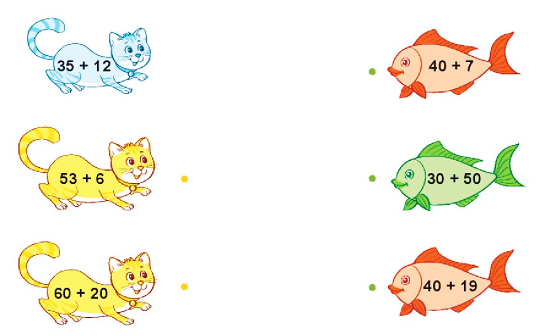 [Speaker Notes: GV HDHS hiểu cầu mẫu]
Số?
3
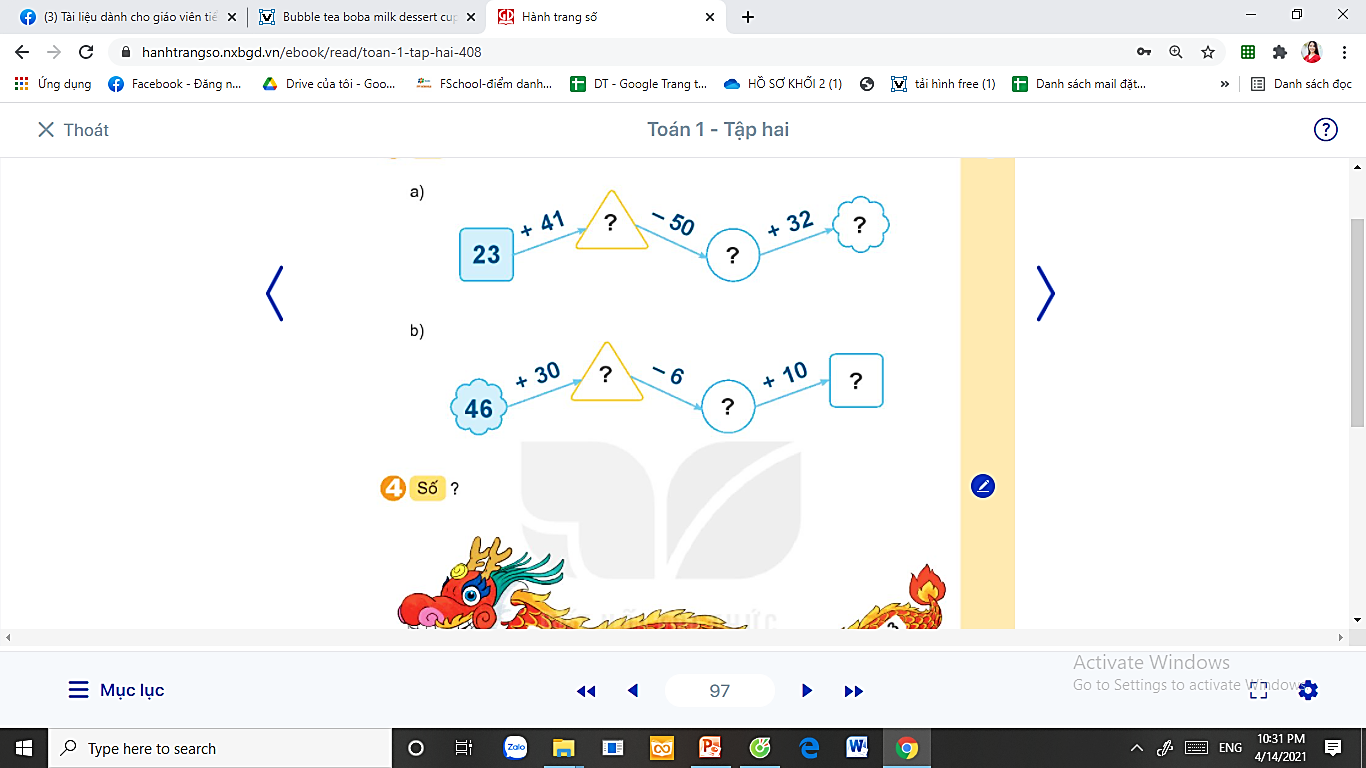 64
76
14
46
70
80
[Speaker Notes: Cho HS tư duy trước rồi qua slide sau GV minh hoạ sau]
Số?
4
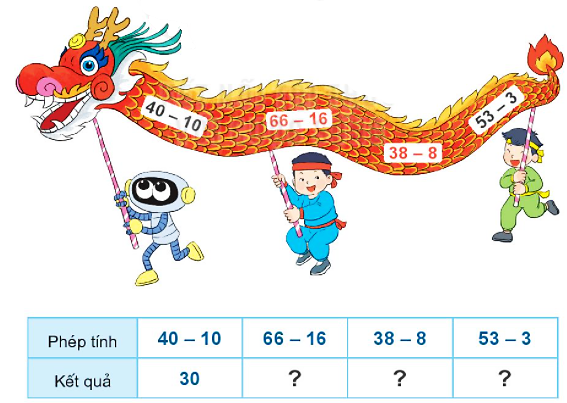 50
30
50
[Speaker Notes: GD bảo vệ môi trường, tình yêu thiên nhiên]
Dặn dò:
             - Xem lại bài đã học
             - Hoàn thành vở bài tập 
             - Chuẩn bị bài: Luyện tập 
	      trang 98.